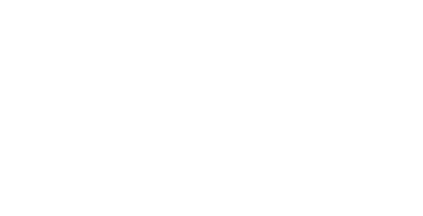 STAGES NATIONAUX DE RENTREE 2021
1
Lutte contre les violences
Lorem ipsum
Lutte contre les violences
Mise en place du référent violence formé au sein de chaque territoire :

Nom du référent de la ligue :
Mail :
Tél :
Objectif : protéger l’ensemble de nos protagonistes des prédateurs :
Les pratiquant(e)s bien sur, les encadrants, les clubs et la Fédération.

Et éradiquer les différentes formes de violences :
Violences sexuelles, violences physiques ou morales, (cyber) harcèlement, dopage, radicalisation, etc.
https://www.ffjudo.com/judo-et-da-propres